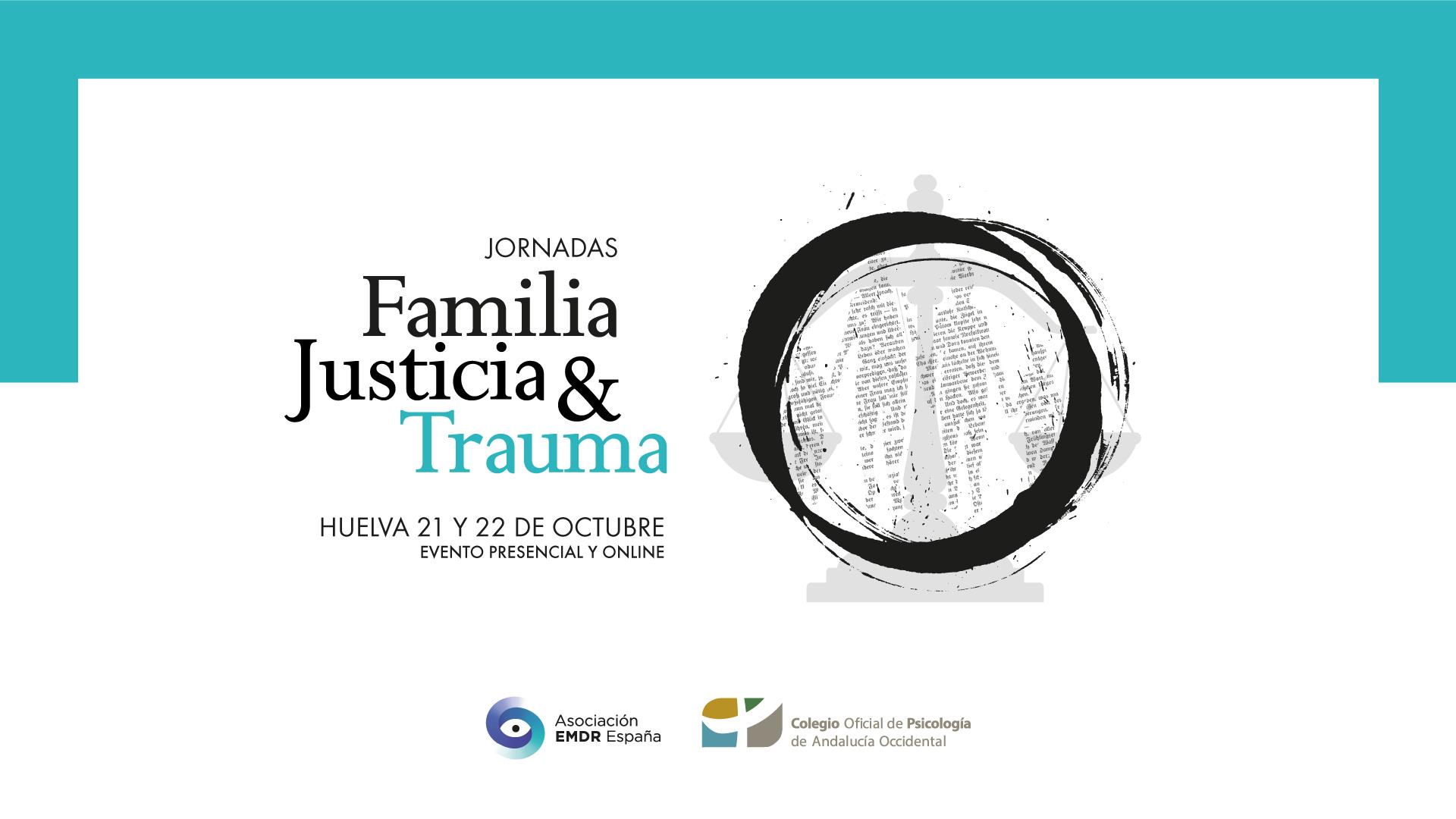 MESA DE TRABAJO 2:
SEPARACIONES Y 
DIVORCIOS 
CONFLICTIVOS
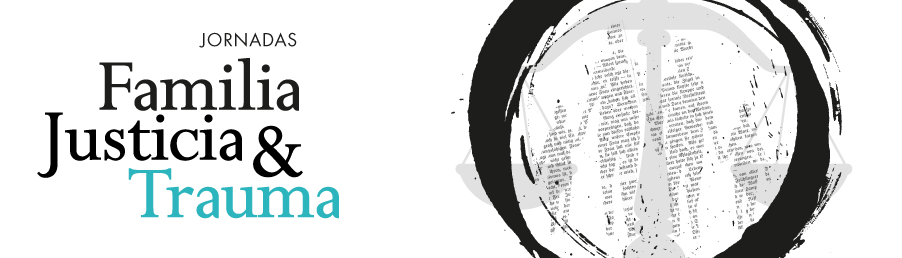 LOS CUIDADOS  PARENTALES Y LA SEGURIDAD EMOCIONAL EN LOS MENORES FRENTA A SEPARACIONES Y DIVORCIOS
CRISTINA CORTES VINIEGRA
PSICOLOGA ESPECIALIZADA EN INFANCIA, APEGO Y TRAUMA
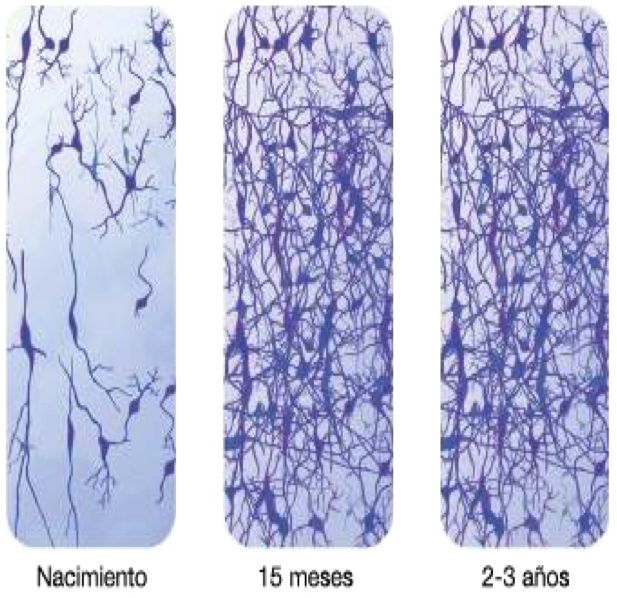 Entendiendo el apego y la mente en desarrollo frente a una separación parental en la infancia.
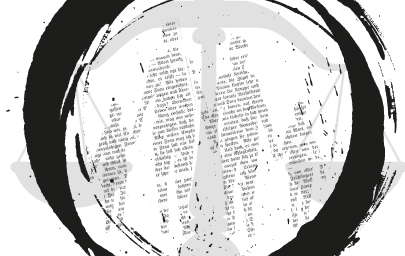 Cristina Cortes, Vitaliza 2022
3
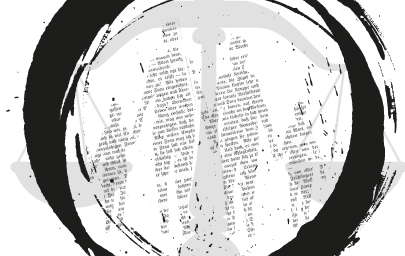 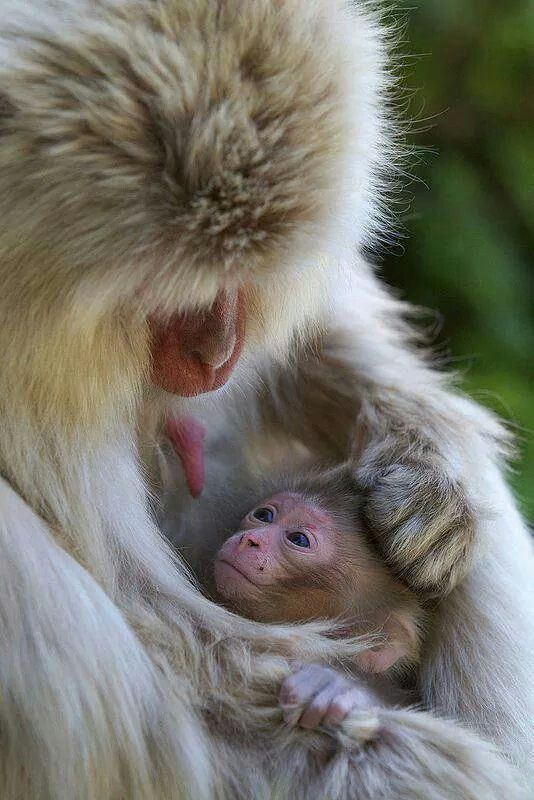 Las emociones son los conductores, a través de lo sensorial, lo visceral y lo propioceptivo, de regulaciones intercorporales en la díada madre-hijo, padre-hijo
Importante seguridad y continuidad en la figura de apego
Modelos de apego. Apego y regulación.La base segura
Cristina Cortes, Vitaliza 2022
4
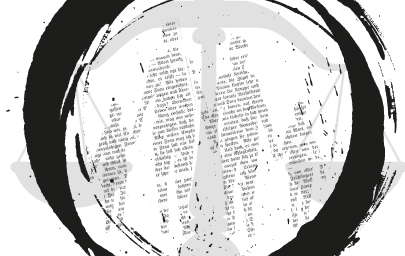 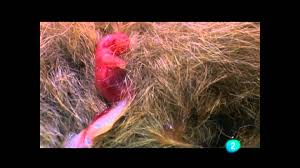 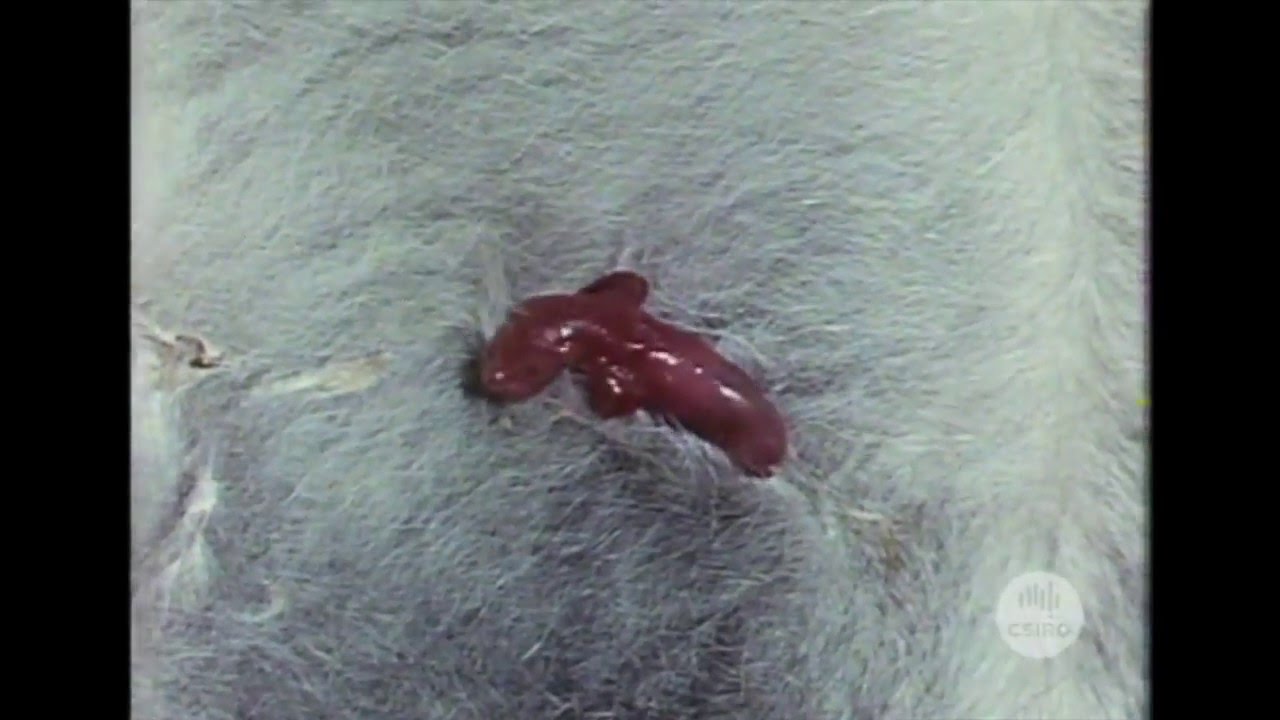 ¿Vemos semejanzas en el arrastre y dasarrollo?
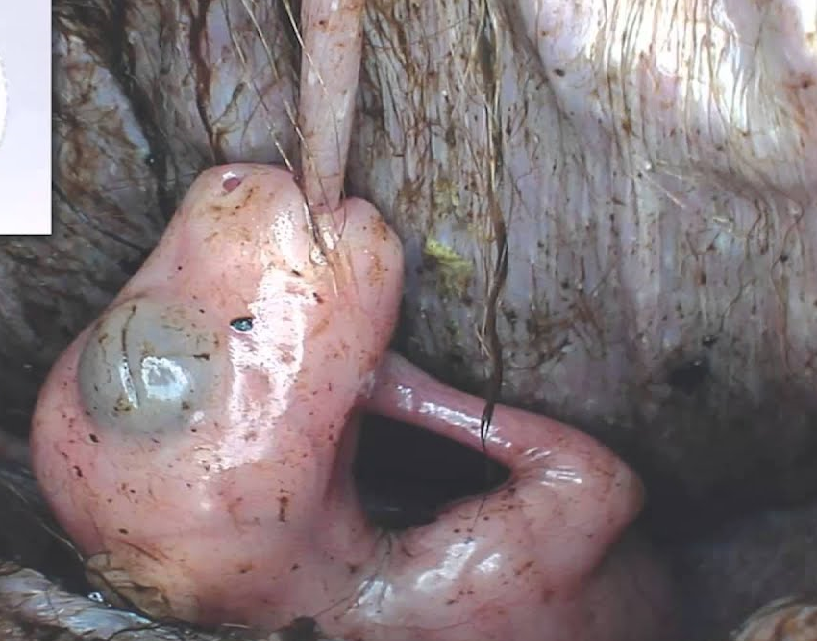 ¿ que ocurre en contacto con el cuerpo materno?
Cristina Cortes, Vitaliza 2022
5
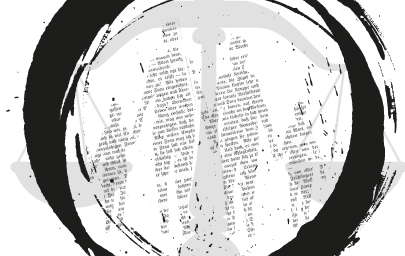 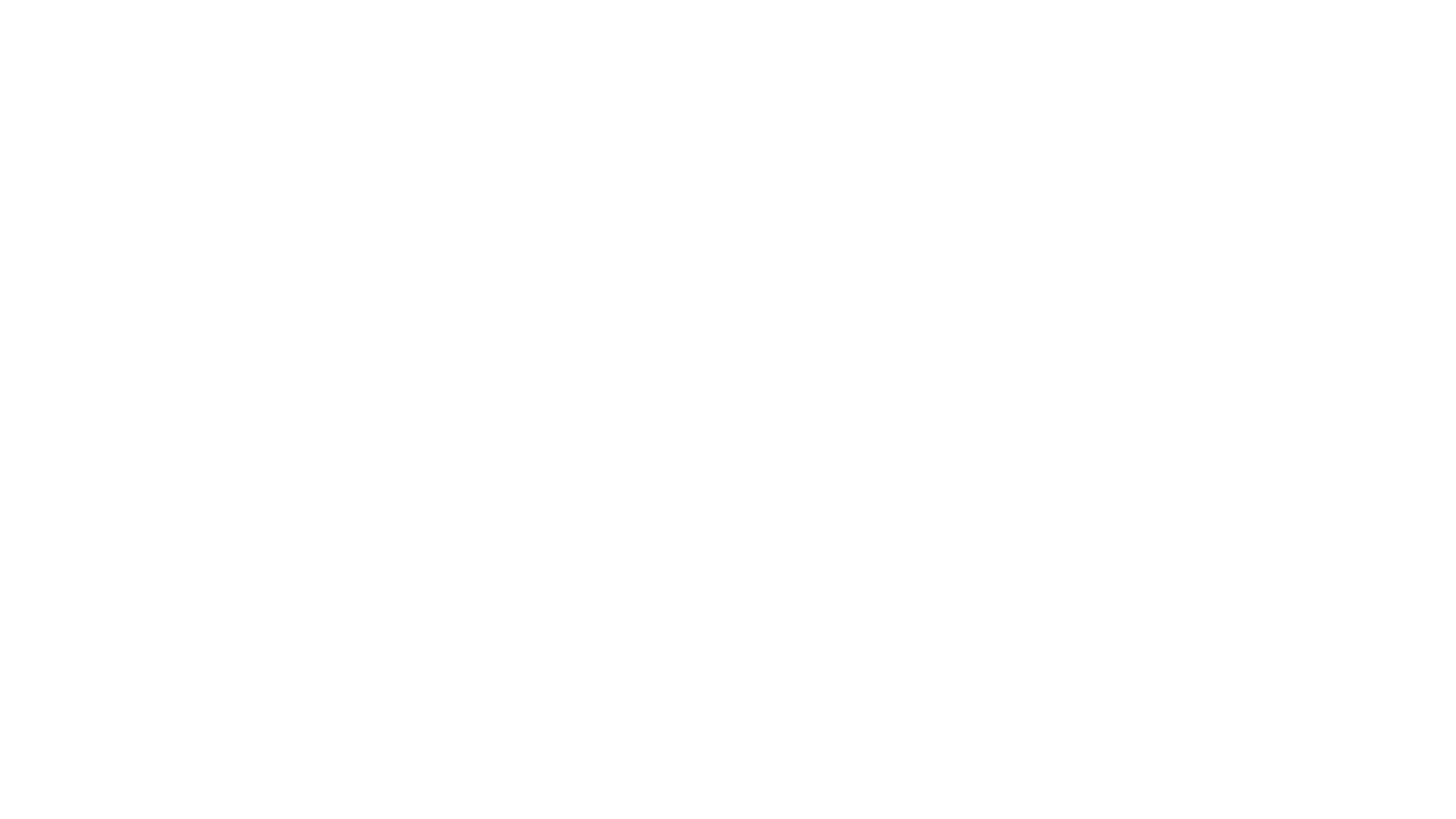 Ian  2 años y medio
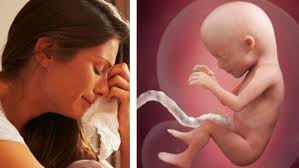 El padre se ve abrumado por el embarazo y desaparece durante 6 meses hasta el momento del parto.
¿Podemos imaginar esta gestación?
El padre se incorpora al núcleo familiar,sin implicación, padre ausente en los cuidados.
 A los dos años y medio se separan, el padre solicita la custodia compartida.
Cristina Cortes, Vitaliza 2022
6
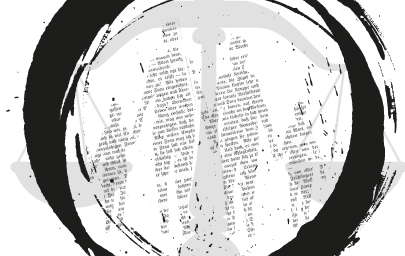 Acuden los dos padres a consulta solicitan valoración y asesoramiento
Han establecido medidas transitorias hasta el juicio. 
Ian no quiere estancias prolongadas  con el padre ni pasar la noche con él. 
Da muestras de ansiedad, taquicardia y terrores nocturnos
Ian  2 años y medio
Cristina Cortes, Vitaliza 2022
7
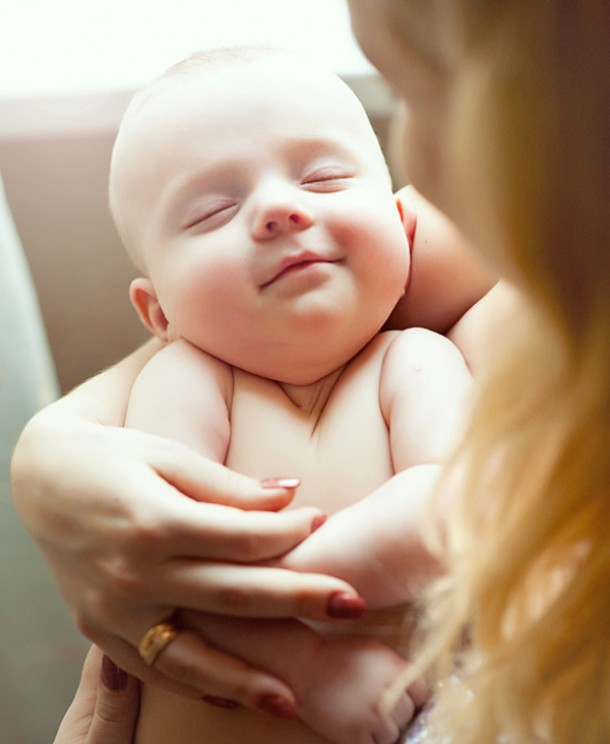 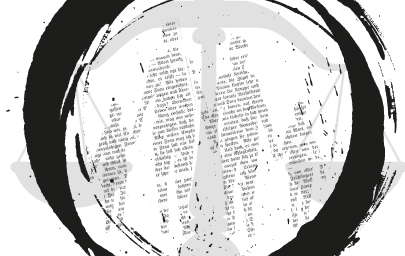 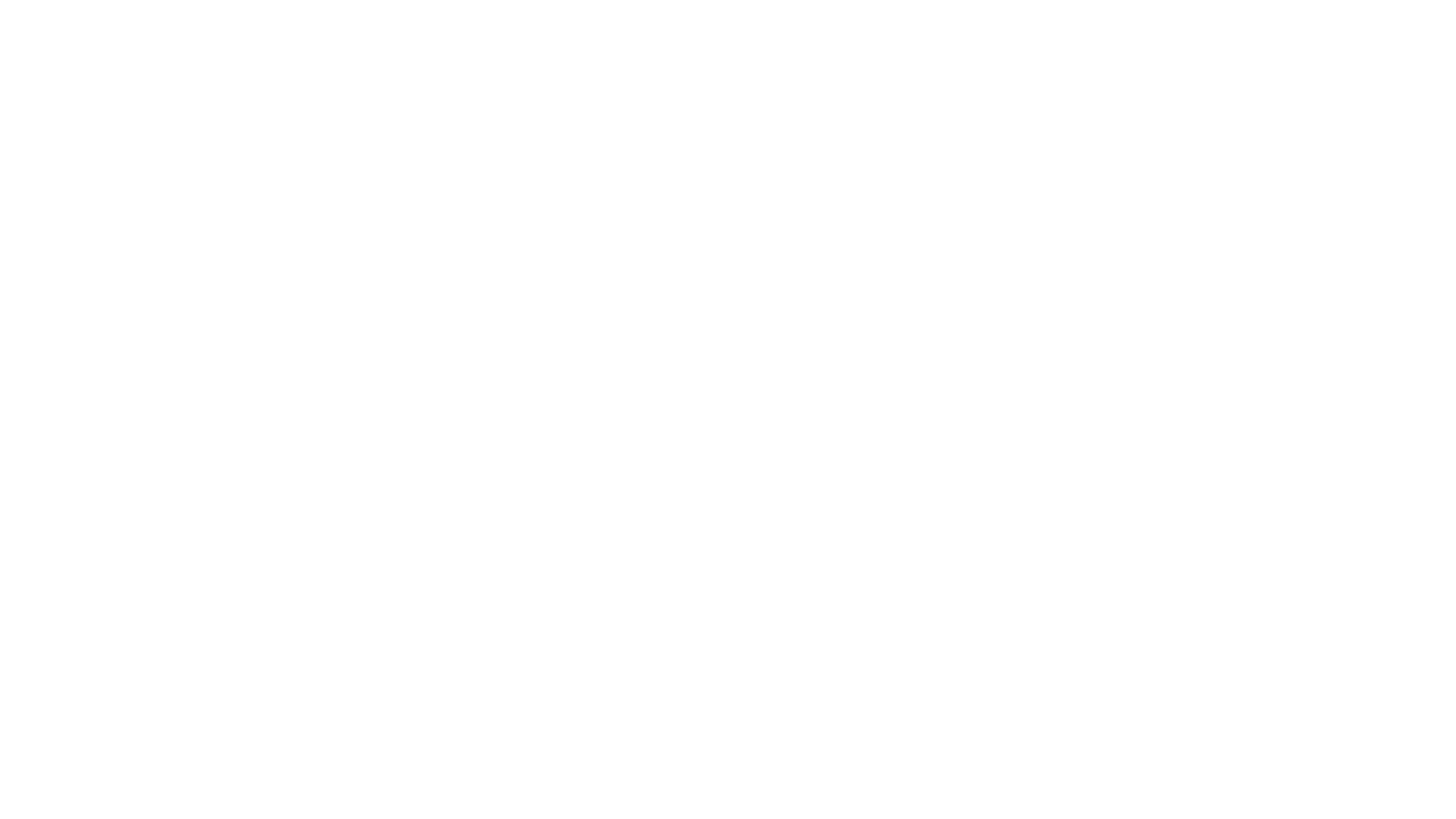 Ian no ha tenido esto
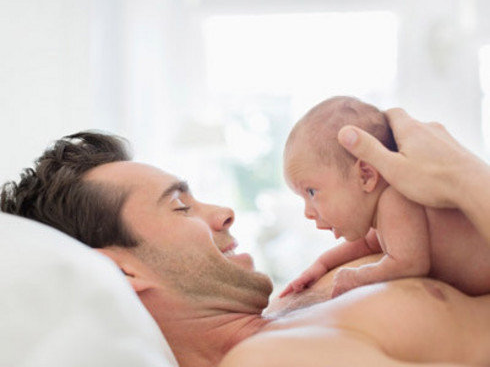 SEGURIDAD, PREÁMBULO DEL APEGO
Cristina Cortes, Vitaliza 2022
8
Ian  2 años y medioCUSTODIA COMPARTIDA.
¿ Cuales son  los derechos de Ian?
¿Cuanto estrés tiene que soportar para cumplir el convenio?

¿SE ADAPTARA  ?

¿A QUE COSTE?
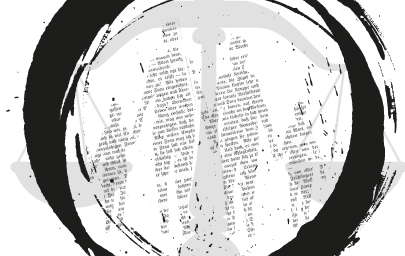 Cristina Cortes, Vitaliza 2022
9
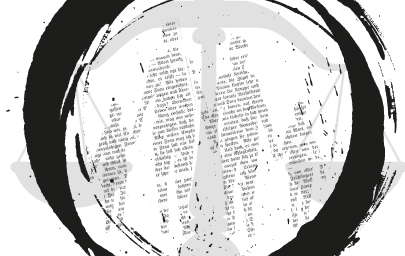 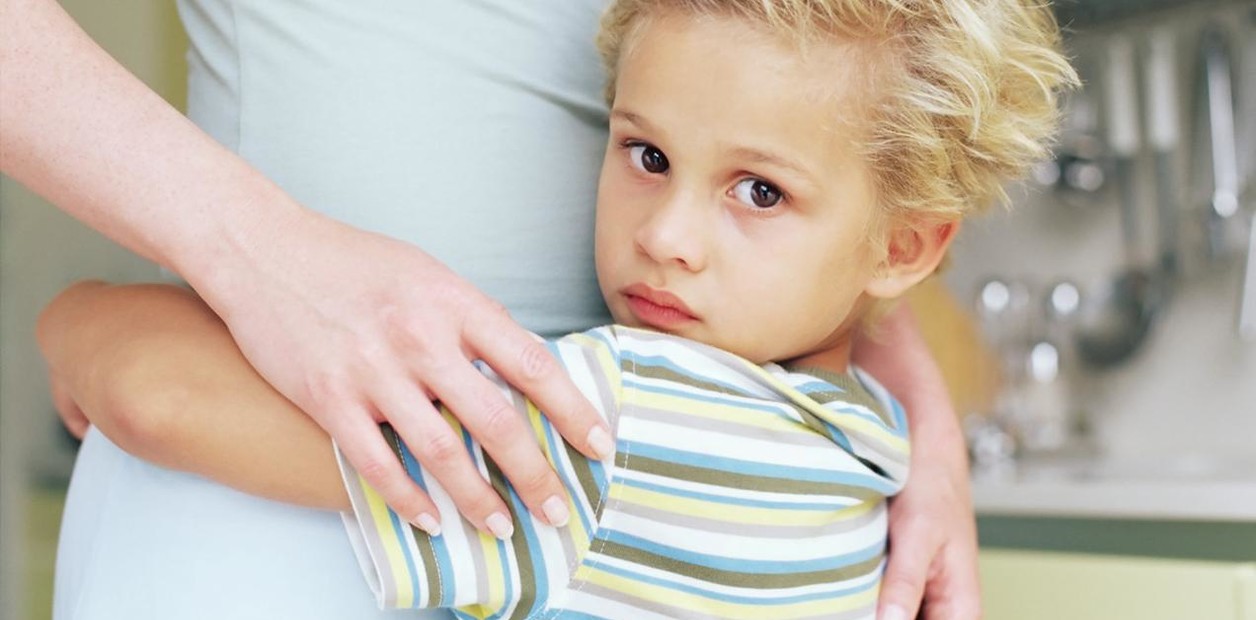 El apego se caracteriza por:
Cristina Cortes, Vitaliza 2022
Esfuerzos por estar en proximidad
Se mantiene un contacto sensorial privilegiado
Exploración del mundo desde la figura de apego como base segura
Ansiedad ante la separación y sentimientos de desolación ante la pérdida.
¿ como va lograr todo esto Ian?
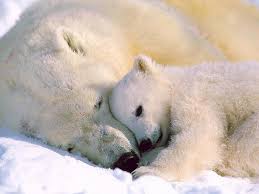 10
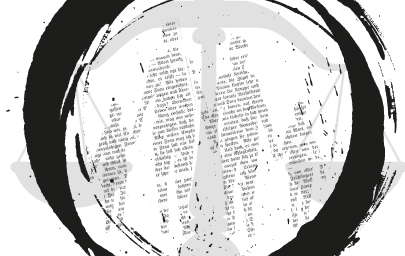 Impacto de las Experiencias Adversas en la Infancia en ninos ˜ de 0 a 5 anos M. Vega-Arcea,∗ y G. Nunez-Ulloa ˜ b a Departamento de Psicología, Facultad de Ciencias de la Salud, Universidad Católica del Maule, Talca, Chile
Impacto referido en las investigaciones 
Retraso en el desarrollo
Desarrollo del lenguaje bajo el rango esperado
 Problemas de atención
Problemas de salud mental
Mayor probabilidad de comportamiento externalizado e internalizado
 Salud Condición médica crónica, Asma, Obesidad
Disfunción miccional
Mayor reporte de heridas
Peor salud dental y mayor presencia de cariesMarcadores biológicos de enfermedades
Cristina Cortes, Vitaliza 2022
11
LO FRECUENTE  NO SIGNIFICA QUE
NO TENGA UN COSTE EN LA SALUD
12
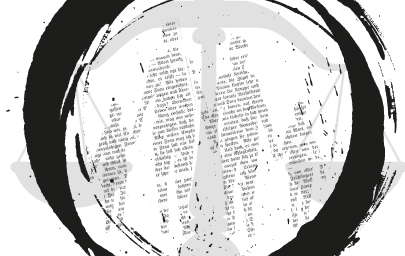 Cristina Cortes, Vitaliza 2022
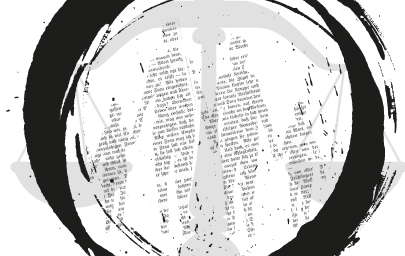 Antxon. Padres se separan a los 9 meses
Acude a la consulta a la edad de 6 años.
Diagnostico previo TDAH.
Impulsividad
Dificultades de integración sensorial.
Separación a los 9 meses.
Desde entonces custodia compartida, el primer año más estancia con la madre.
Ambos padres nueva pareja e hijos con las nuevas parejas.
Cristina Cortes, Vitaliza 2022
13
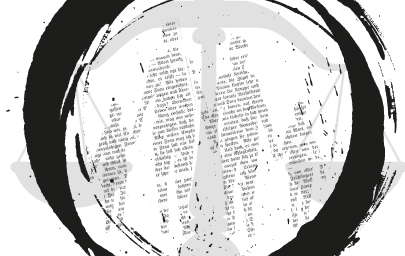 Priorizan las necesidades del niño
Cristina Cortes, Vitaliza 2022
14
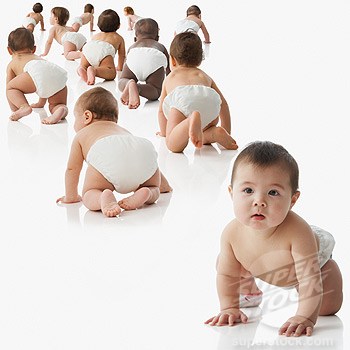 ¿EL BUEN ROLLO ES SUFICIENTE?
Anne 2 años y 11 meses.
Padres separados hace 9 meses  en ese momento deja la lactancia maternal.
Ahora acaba de comenzar educación infantil.
Custodia compartida, cada dos días y medio. 
Padres impulsan autonomia.
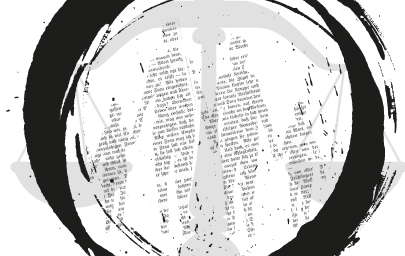 Cristina Cortes, Vitaliza 2022
15
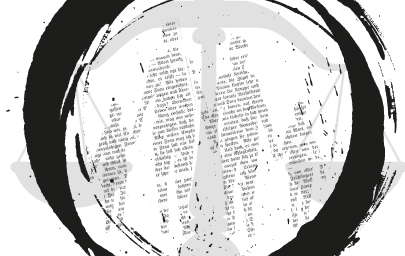 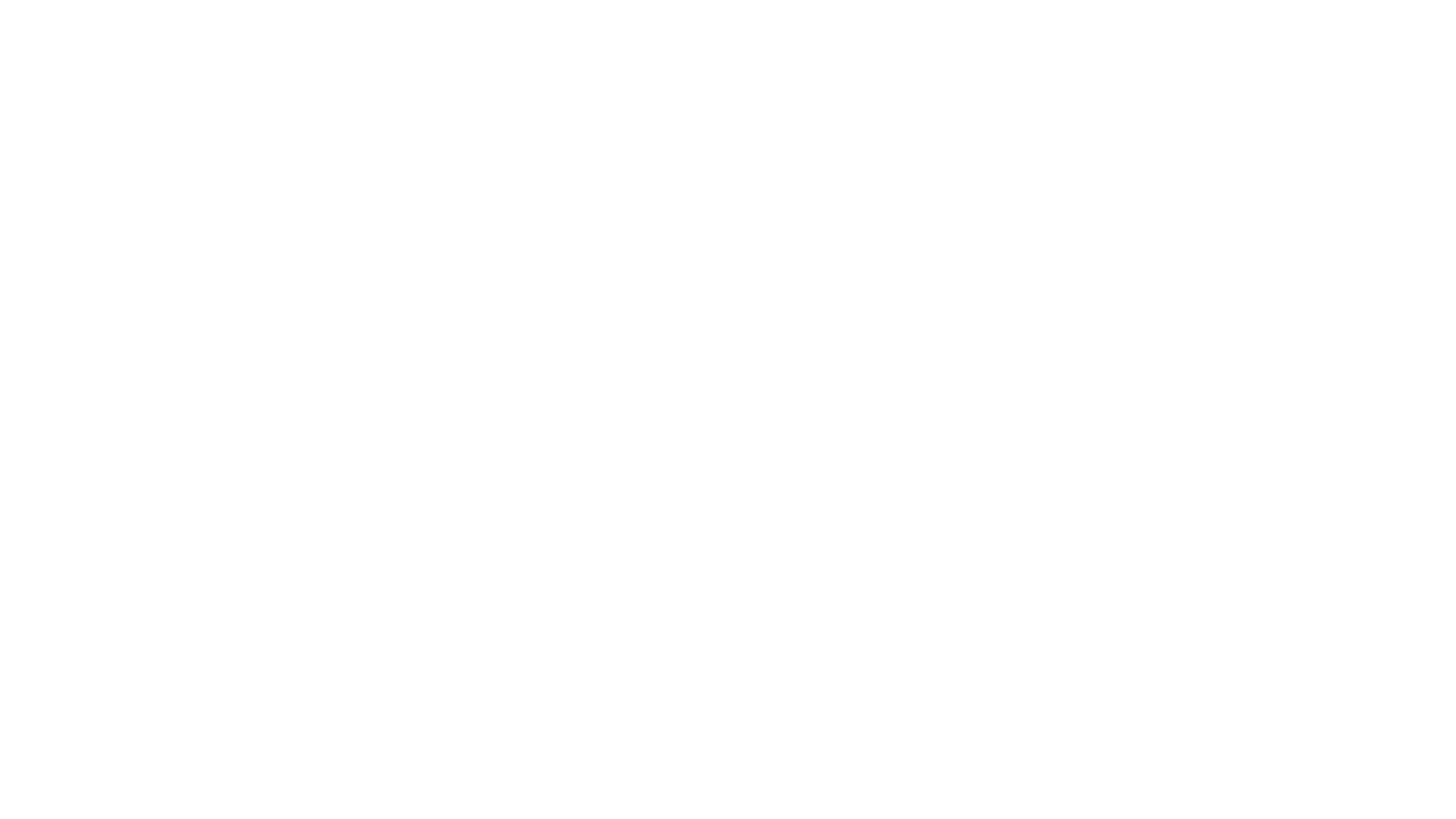 ¿EL BUEN ROLLO ES SUFICIENTE?
¿Esta niña está siendo vista?
¿Qué nos dice la dermatitis?
¿ Que nos dice la regresión?
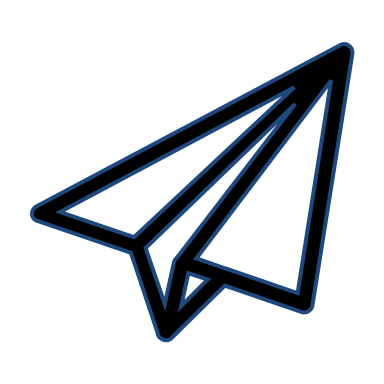 REGRESO A LA EPOCA
EN LA QUE LAS COSAS 
ERAN MAS FACILES
Cristina Cortes, Vitaliza 2022
16
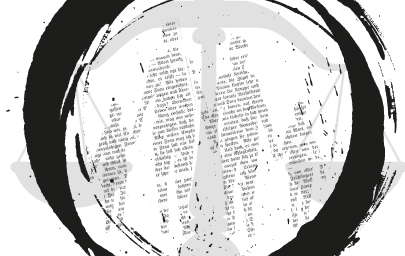 ¿Cuánto ESTRESAN LOS CAMBIOS DE MODELOS  EN LA INFANCIA?
Cristina Cortes, Vitaliza 2022
17
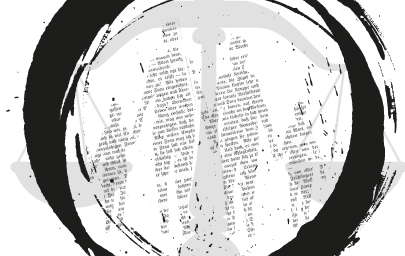 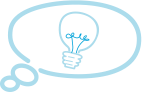 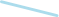 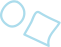 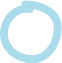 A JUGAR, DISFRUTAR
A TENER 
AYUDA
CUANDO 
ESTOY 
ENFERMO
DERECHOS DE LOS NIÑOS, ADAPTADO DE 6 A 8 AÑOS
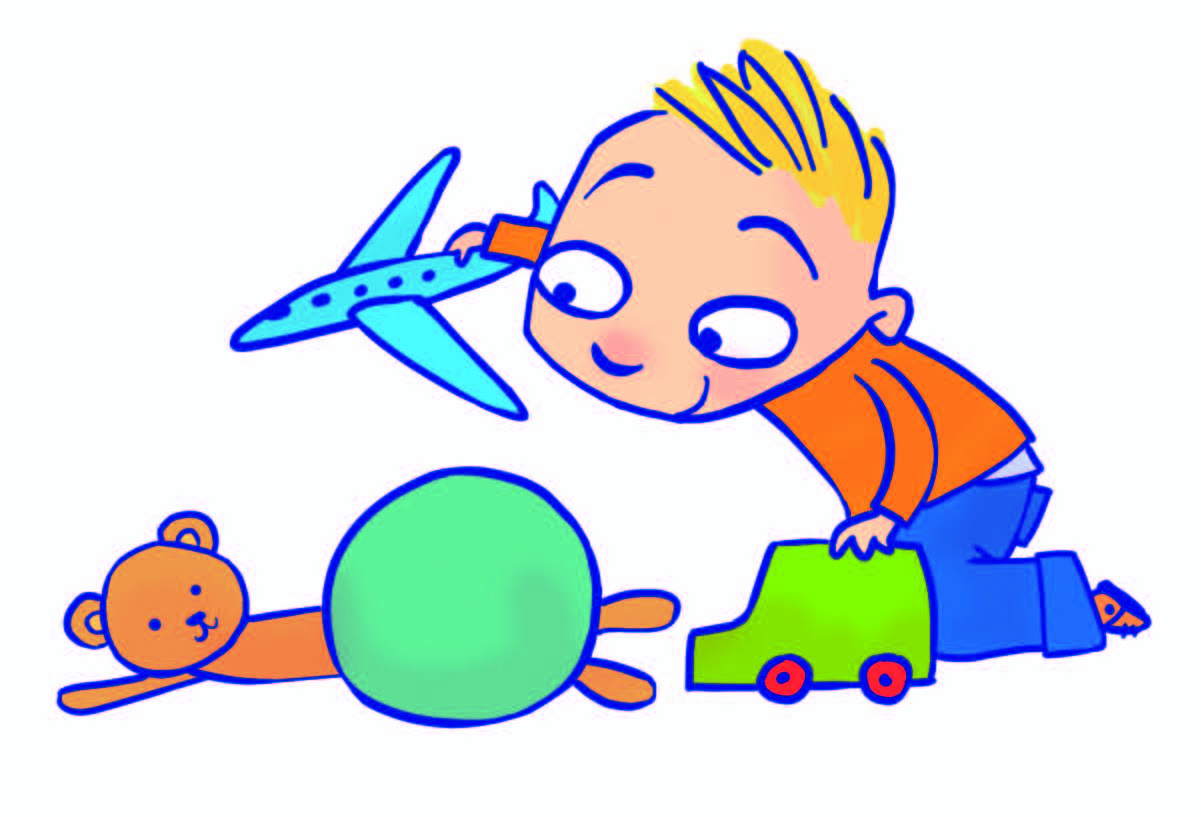 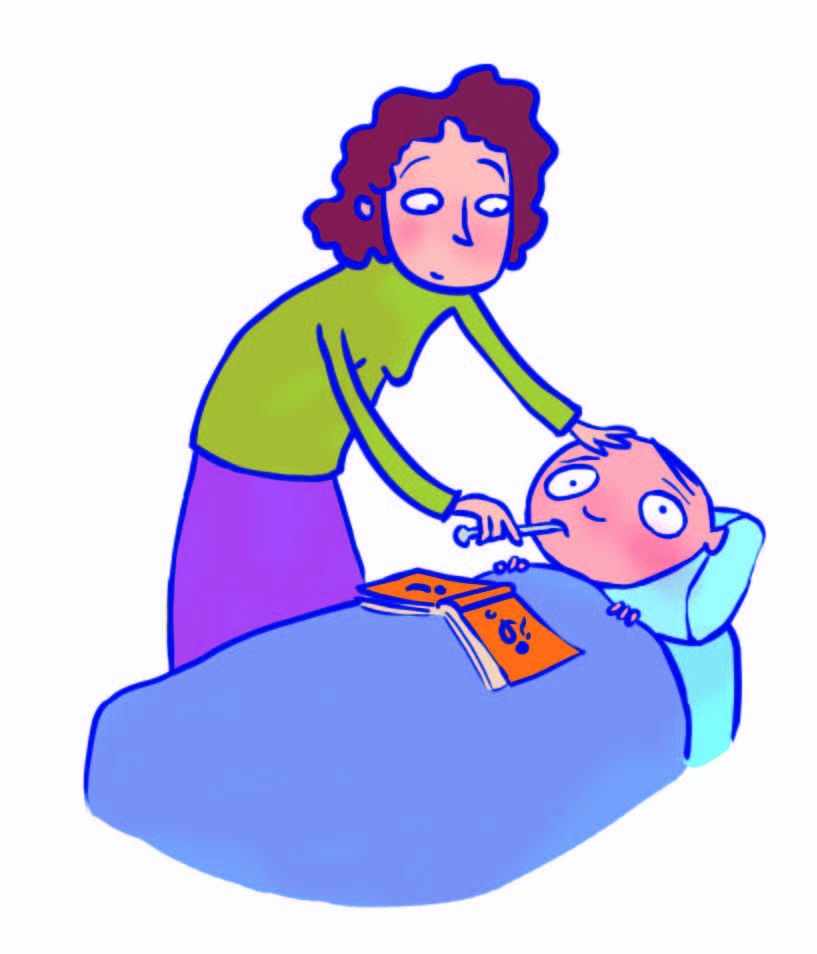 Amaia
¿ No habría que priorizar a la figura que tenga esta capacidad?
“Solo me lleva al médico mi mamá”
“Mi casa es mi mochila”
“Con mi papá cuando tengo miedo, voy a su cama, mi mamá dice que soy muy mayor.”
“Cuando estoy con mi padre, estoy en casa de mis abuelos, solo veo la tv, están lejos de mis amigos”
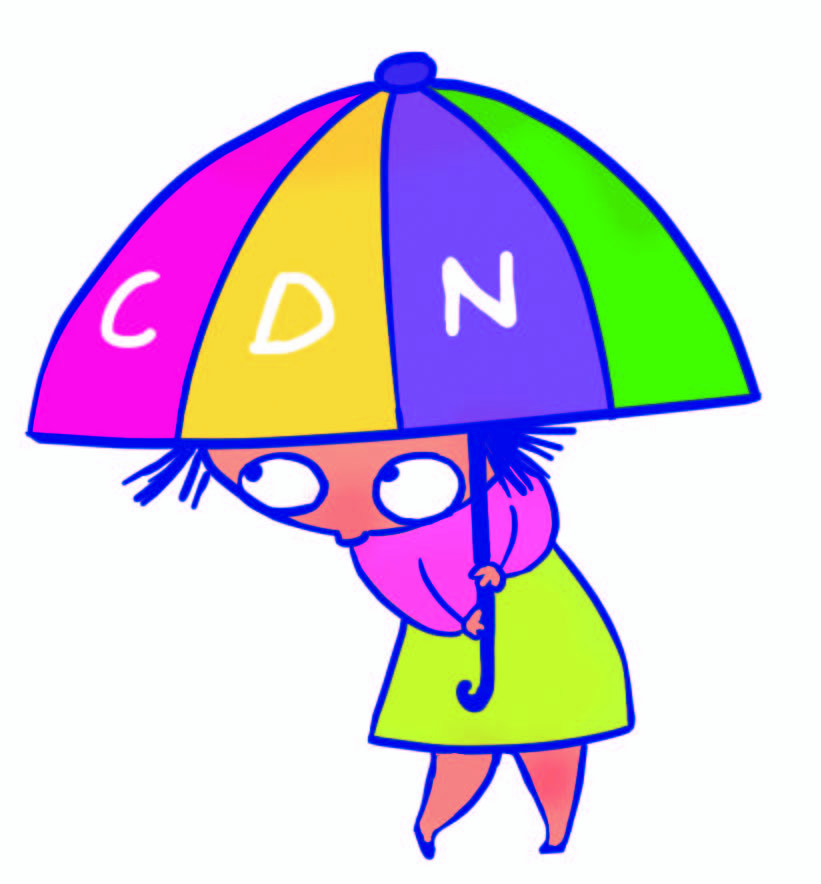 A NO TENER MIEDO
A TENER UNA CASA
MIS DERECHOS
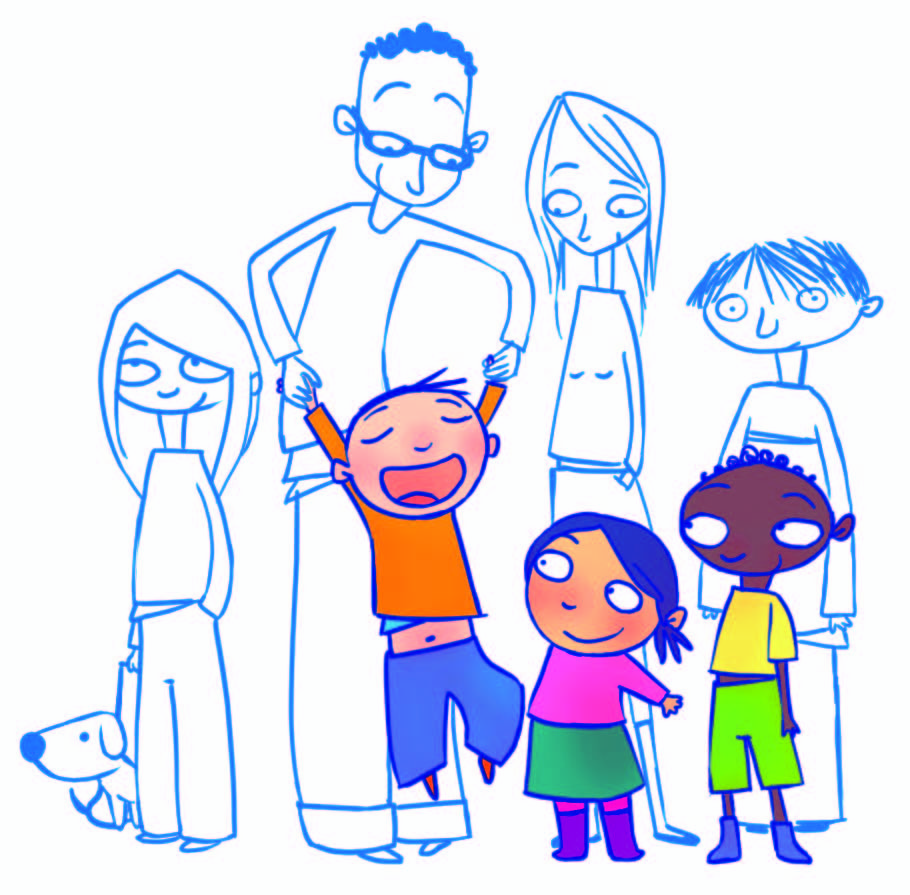 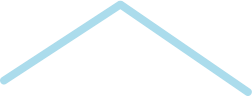 Cristina Cortes, Vitaliza 2022
18
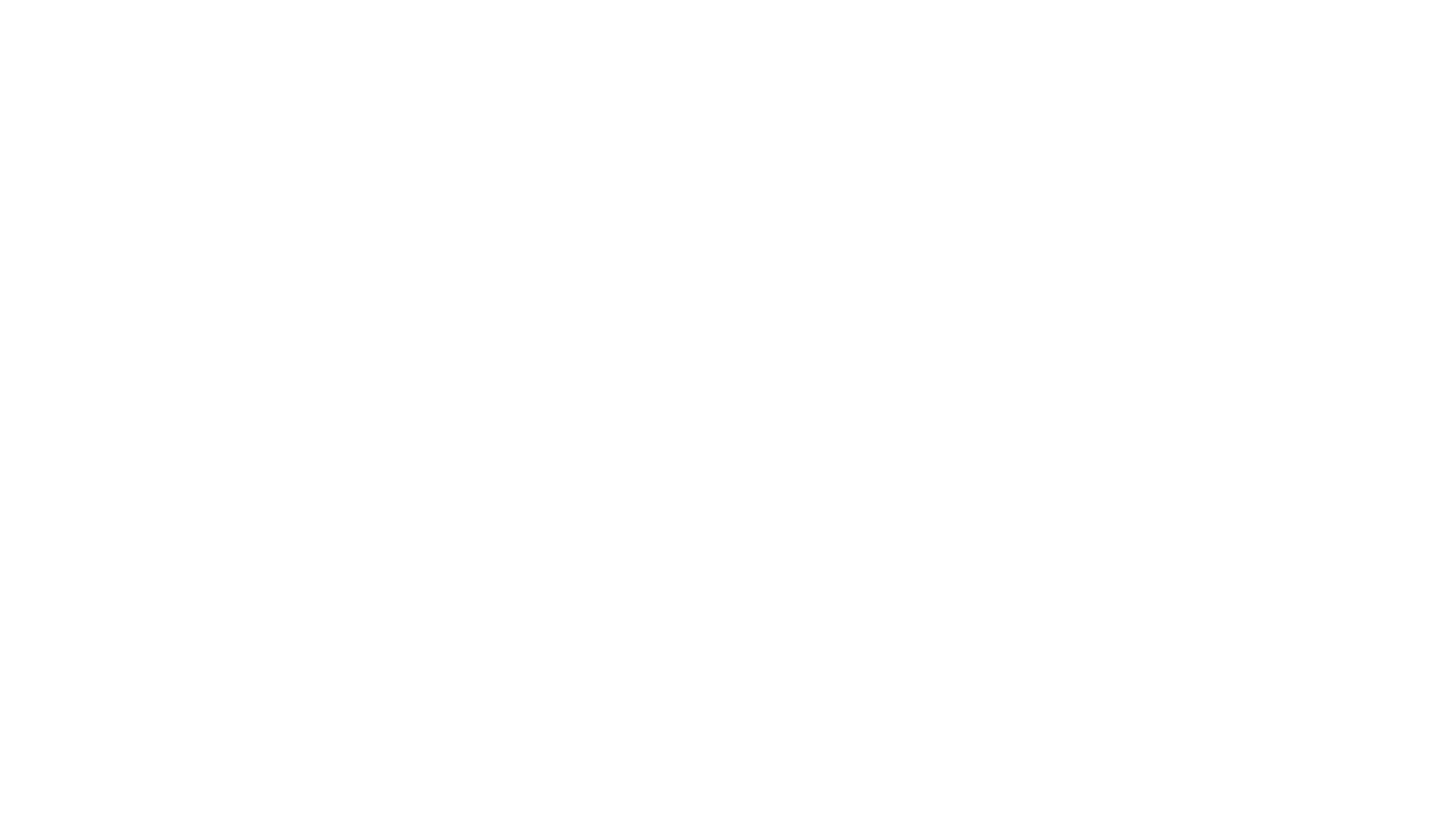 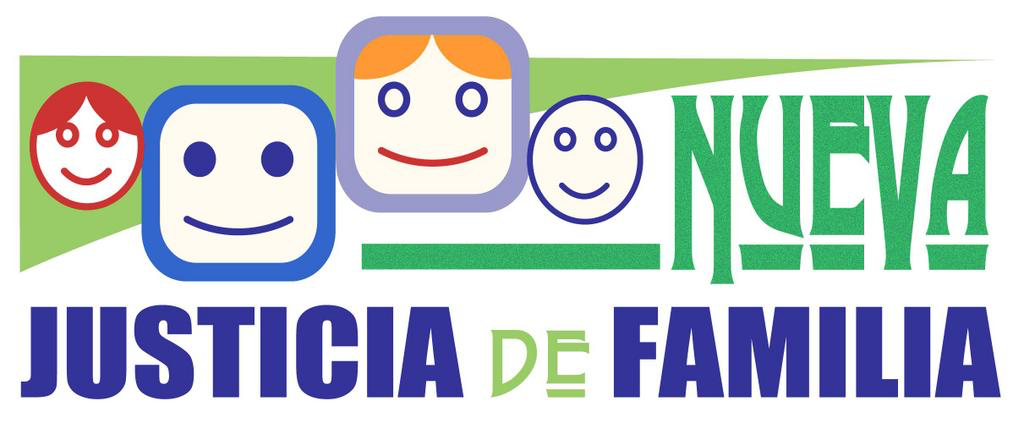 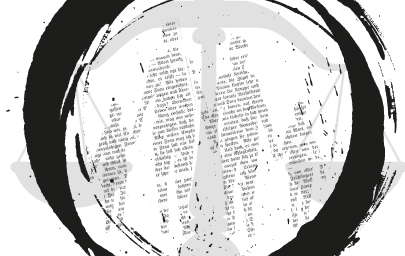 Cristina Cortes, Vitaliza 2022
19